Fluency Practice
5
+ 4
5
+ 6
5
+ 3
5
+ 2
5
+ 7
5
+ 5
5
+ 0
5
+ 1
5
+ 8
5
+ 9
1 1
9
7
12
8
1 0
5
6
1 3
1 4
ENY Module 3 Lesson 6									             © M. Deatherage
White Boards 1 1/2 minutes timed
Fluency Practice
2
4
6
8
10
12
14
16
18
20
22
24
26
28
30
32
34
36
38
40
ENY Module 3 Lesson 6									             © M. Deatherage
Choral Response Whole Group
Read			Draw		Write
Application  Problem
Read		Draw		Write
ENY Module 3 Lesson 6									             © M. Deatherage
Think-Pair-Share/White Boards
15      9       6
Concept Development
First, put the objects in order from shortest to longest.
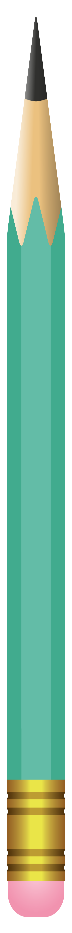 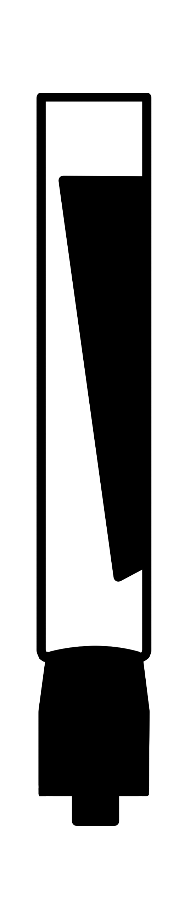 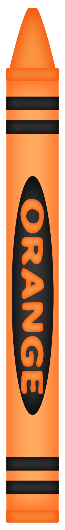 ENY Module 3 Lesson 6									             © M. Deatherage